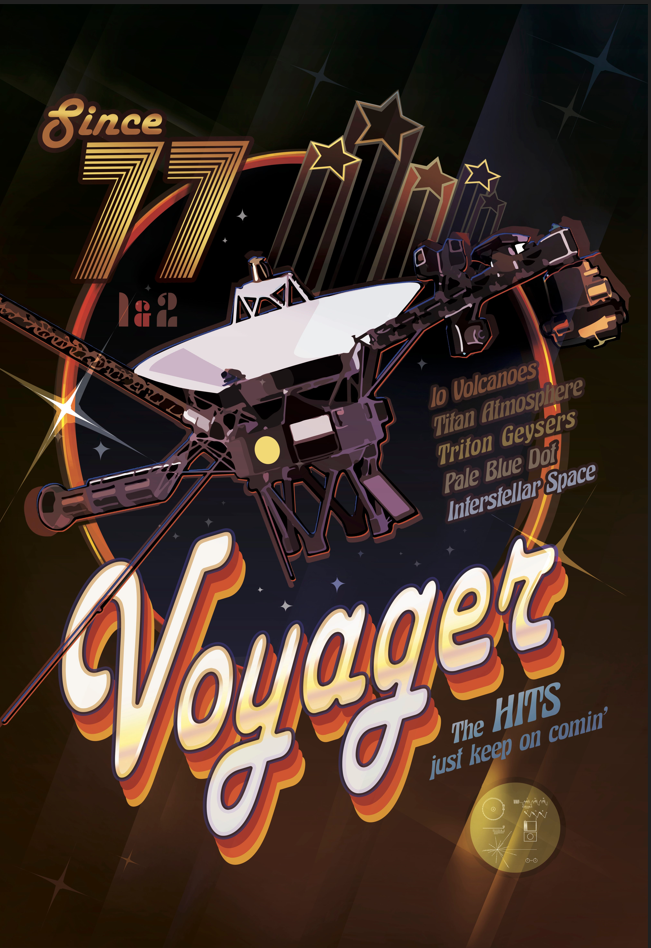 The Legacy of the Voyager Space Exploration Missions: 50 Years OnSSHRC Matters PresentationDavid A. SmithUniversity of Saskatchewan LibraryDecember 13, 2024
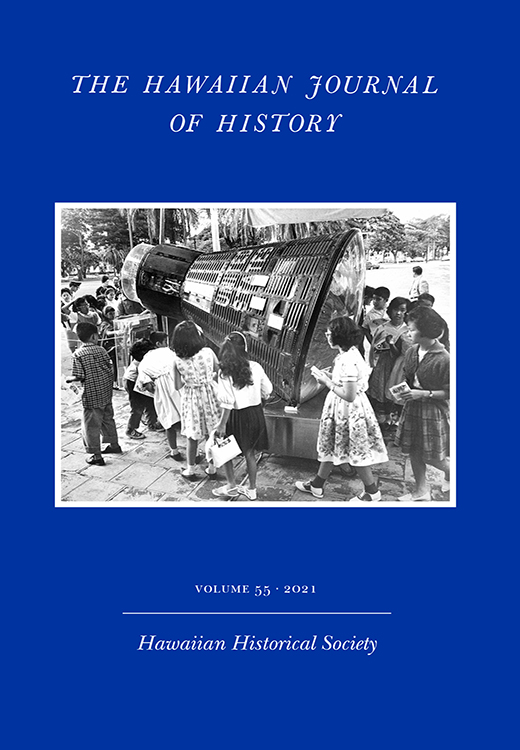 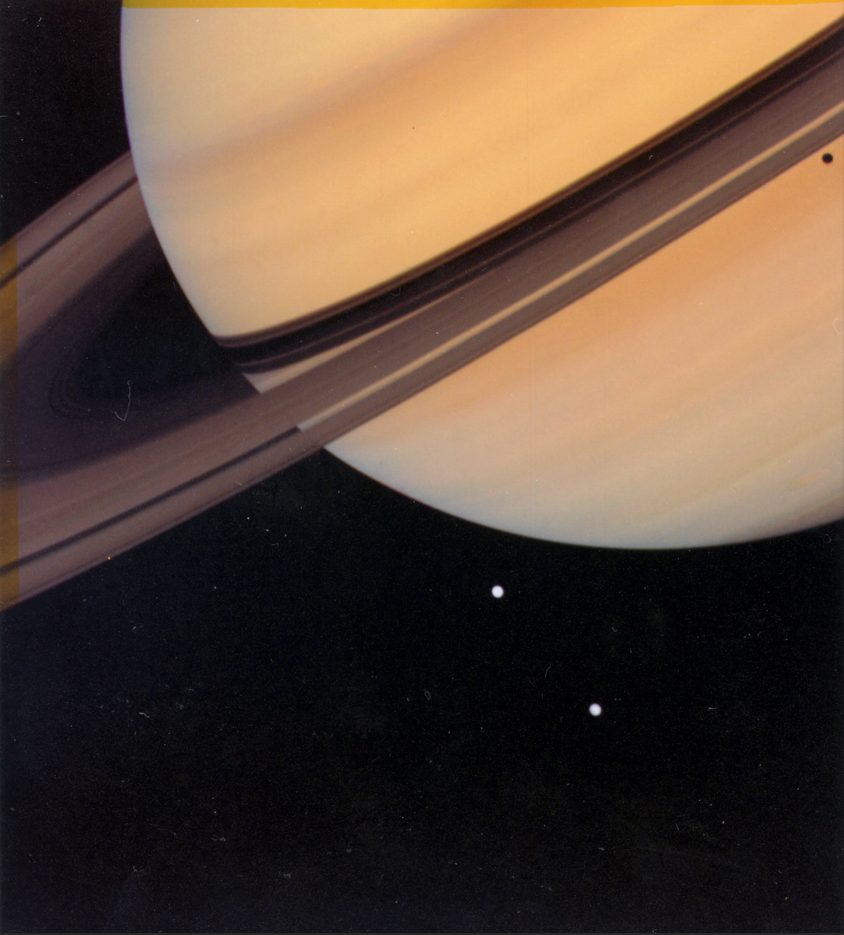 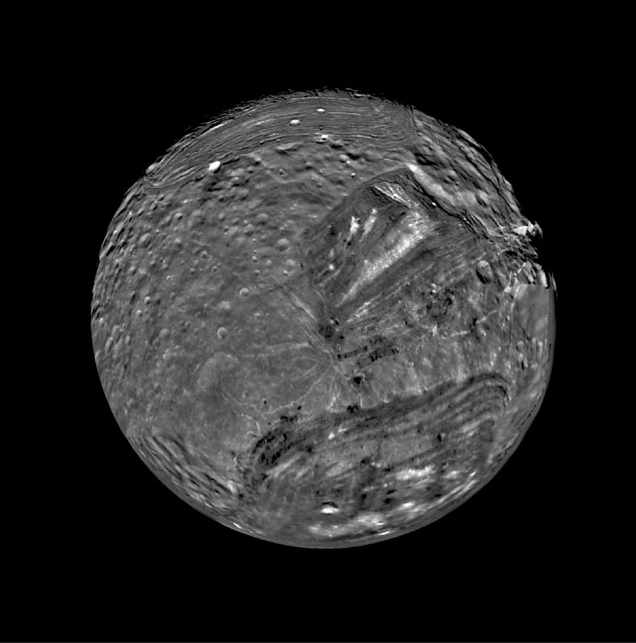 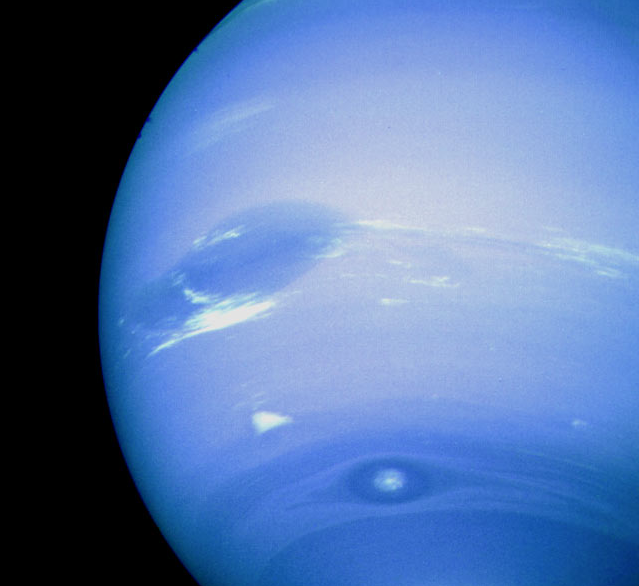 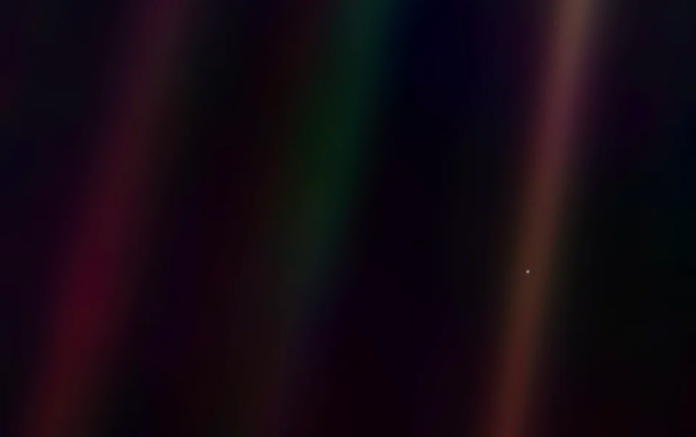 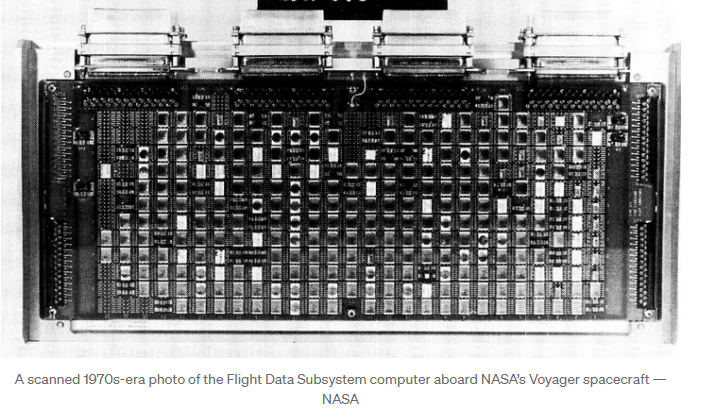 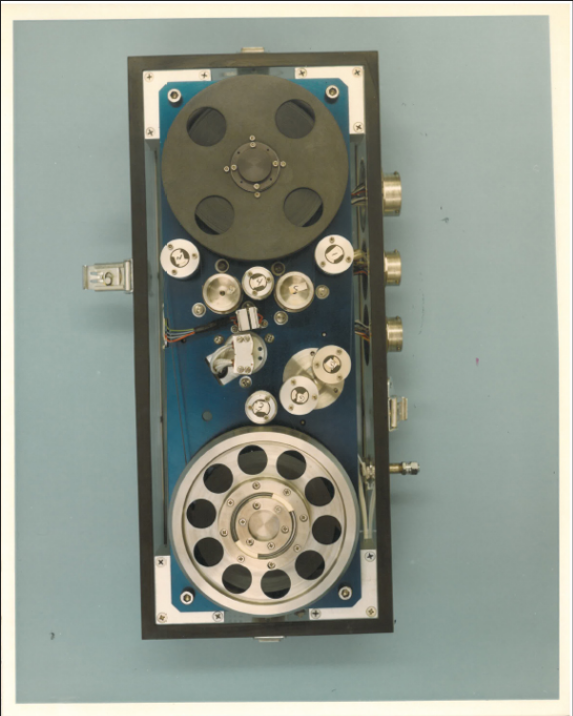 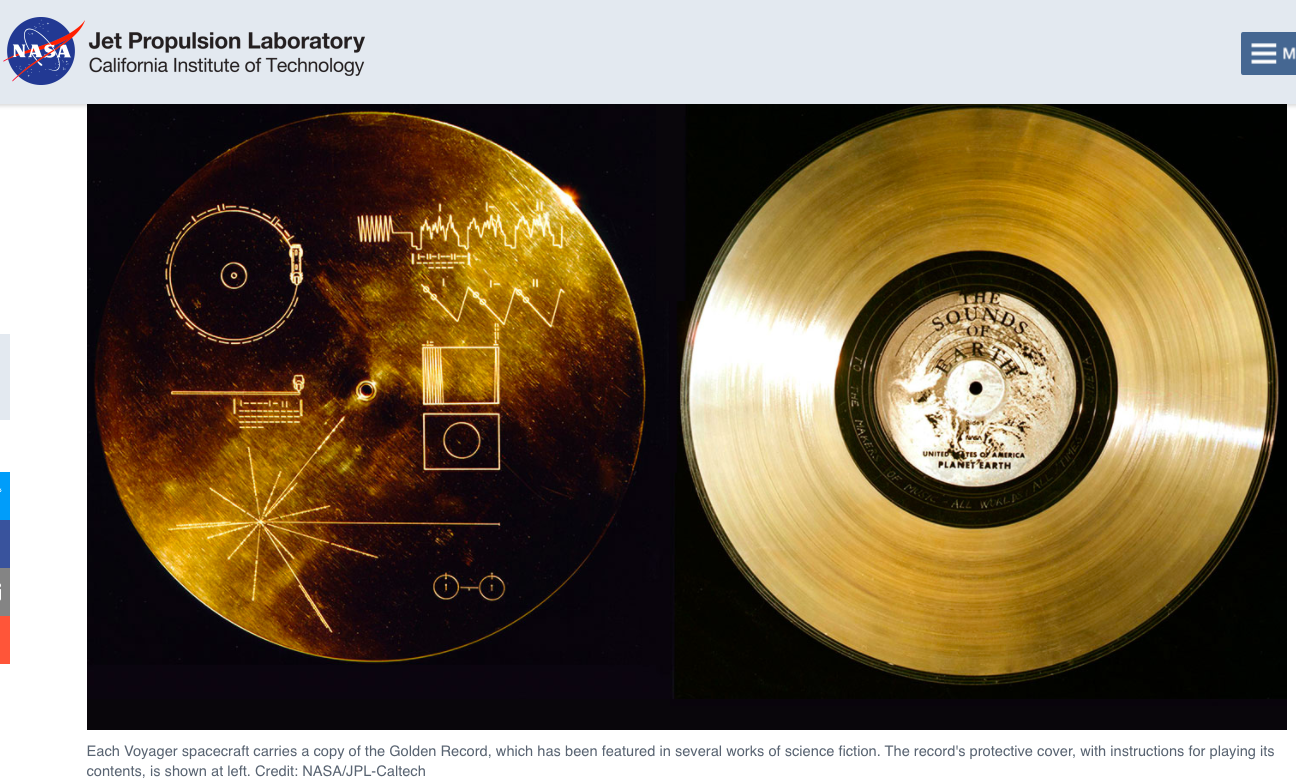 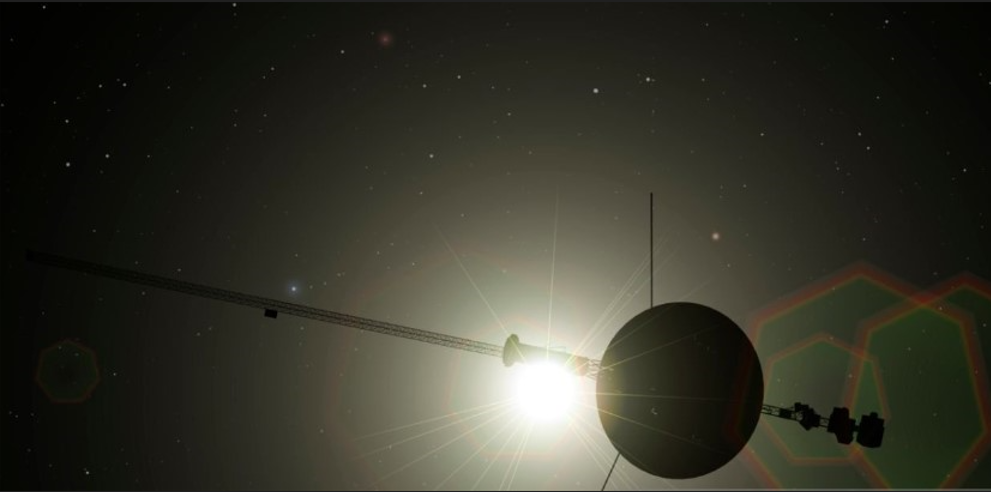 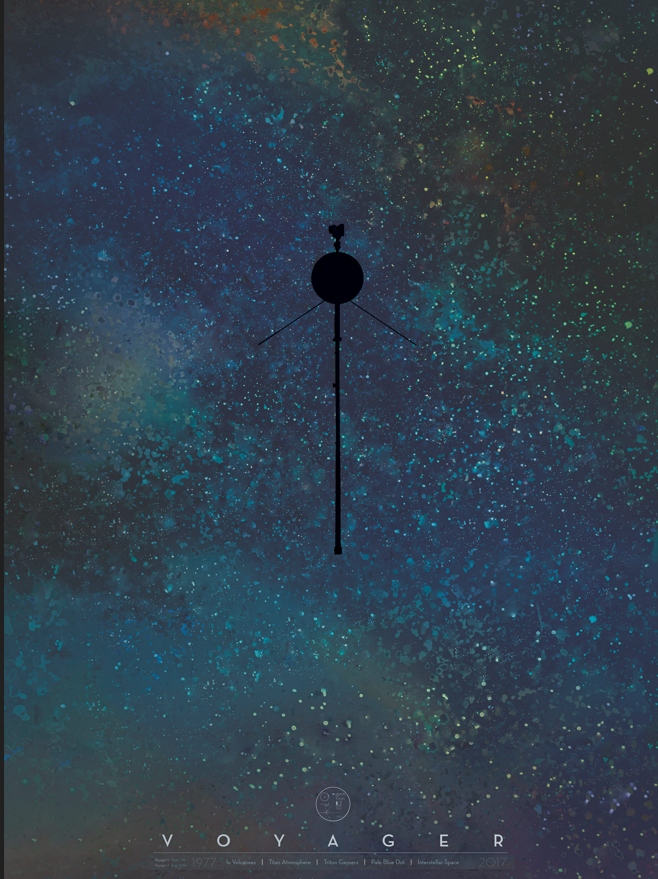